Cévní mozkové příhody
Epilepsie
prikrylovakucerovahana@gmail.com
CMP
úmrtnost cca 8%
v ČR výskyt stoupá, cca 200 na 100000 obyvatel, téměř 12x více osob CMP přežije, než na ně zemře
NPS vyšetření u lidí s CMP se věnovali Reitan a Wolfsonová (1985), Hibbard a Gordon (1992)
psychologa zajímá z pohledu na poškození mozku, nebezpečí vaskulární demence a hloubka poruch paměti, diferenciálním diagnostika mezi poruchou řeči a paměti
psychoterapeuta změna partnerských a rodinných vztahů po tělesnému postižení, životní smysl a jeho frustrace
pokud psycholog nepracuje na neurologickém lůžkovém oddělení, s pacienty po CMP se setká většinou až řadu měsíců nebo i let po poškození
nejdramatičtější změny lze ovšem zaznamenat hned po iktu
NPS vyšetření může mít význam k posouzení intelektových a osobnostních změn; snaha zachytit jak poruchu samotnou, tak disaptabilitu (poruchu schopnosti fungovat samostatně a nezávisle) a handicap (vliv poškození mozku na fungování jedince ve společnosti)
CMP
zahrnují heterogenní skupinu cerebrovaskulárních onemocnění, kterým odpovídají specifické klinické příznaky, příčiny a strategie léčby
jsou definovány jako rychle se rozvíjející ložiskové, občas i celkové příznaky poruchy mozkové fce trvající déle než 24 hodin nebo končící smrtí nemocného bez přítomnosti jiné zjevné příčiny
ve vyspělých zemích třetí nejčastější příčina úmrtí - po kardiovaskulárních                                  a nádorových onemocněních
incidence 300-400/100000 obyvatel za rok, zvyšuje se stoupajícím věkem - vyšší četnost v budoucnosti
celosvětově odhad incidence je 5-5,5 miliónů, z toho více jak 0,5 miliónu v Evropě
posun výskytu i do mladších věkových kategorií
mortalita v akutní fázi (prvních dvou týdnech) je asi 10-15%, více než třetina pacientů do jednoho roku umírá
z celkového počtu přeživších asi 40-50% trpí handicapem a KD
neurokognitivní poruchy lze částečně predikovat na základě podtypu CMP, narušené mozkové tepny a lokalizace, ale jsou ovlivněny faktory na straně pacienta a dalšími komorbidními poruchami
v důsledku reziduálního neurologického deficitu dochází často k trvalé invaliditě a částečné nebo úplné závislosti na pomoci druhé osoby při běžných denních aktivitách 
CMP- problém medicínský, sociální, ekonomický, etický a celospolečenský
z NPS pohledu důležité sledování a zaznamenávání psychických                                  a behaviorálních změn v průběhu času
význam pro hodnocení úspěšnosti lékařských intervencí, ale též rehabilitačních strategií, kognitivního tréninku a psychoterapie
Etiopatogeneze
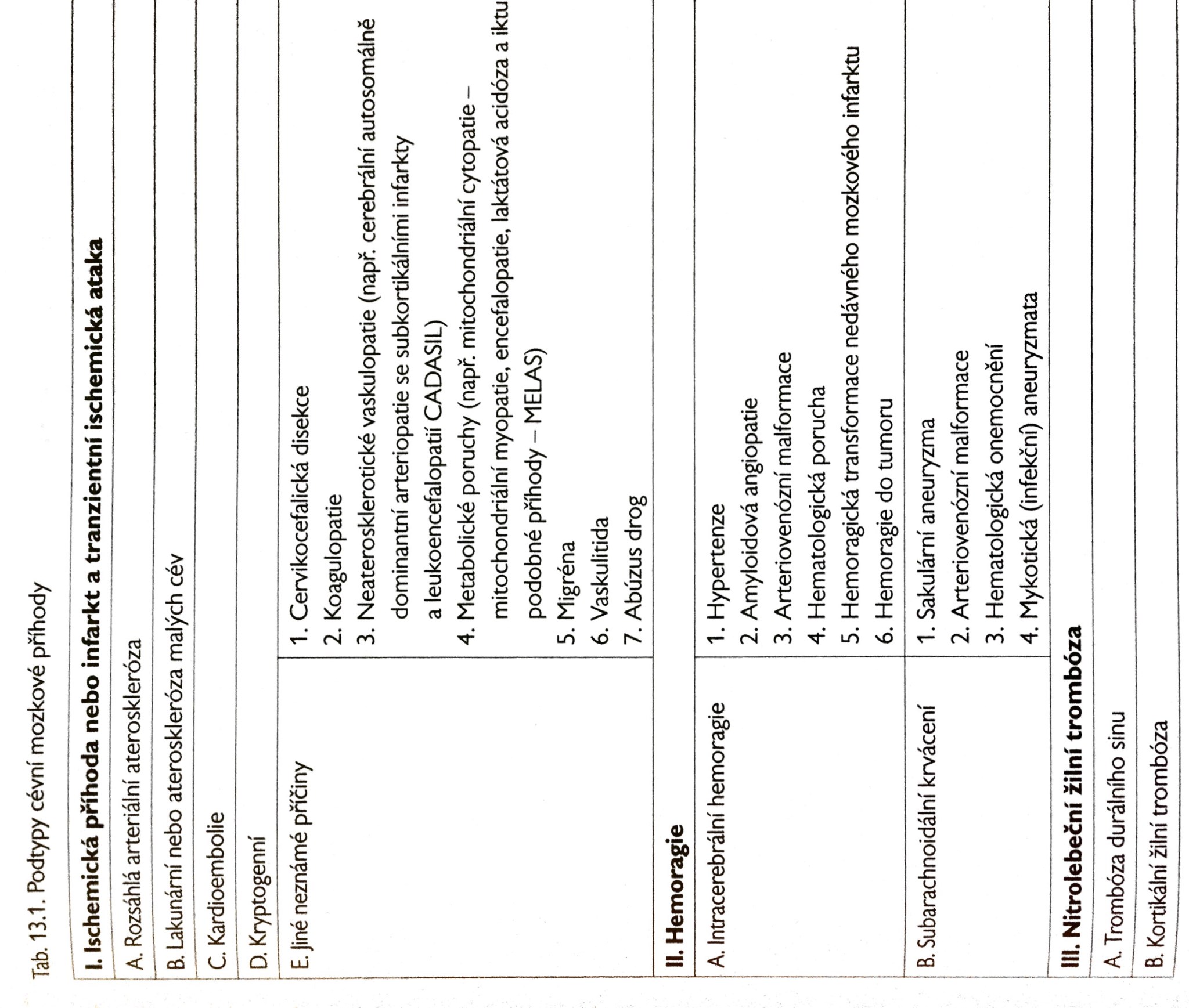 heterogenní skupina poruch
dělení na ischemické a hemoragické
Etiopatogeneze
porucha prokrvení části nebo celého mozku z důvodu trombu nebo embolu                             v přívodné arterii se nazývá ischemie - klasifikace jako aterosklerotická, lakunární, kardioembolická, kryptogenní či jiná
uzávěr mozkové arterie krevní sraženinou, která pochází ze srdce či vzdálené cévy                se nazývá embolus, pokud vznikne v mozkové tepně - trombus
hemoragická CMP vzniká z důvodu netraumatického krvácení do mozkové tkáně                 a dle lokalizace klasifikace - intracerebrální (intraparenchymová), intraventrikulární, subarachnoidální, subdurální nebo epidurální
tranzientní ischemická ataka (TIA) - dočasný fokální neurologický deficit                                     z předpokládané vaskulární příčiny, který nemá jasnou evidenci infarktu na zobrazovacích metodách a odezní do 24 hodin
vzácnější onemocnění - intrakraniální tromboflebitidy a trombózy splavů
Rizikové faktory
vyšší věk, hypertenze, fibrilace síní, kouření a diabetes
srdeční onemocnění, obezita, stenóza karotidy, infekce a abuzus alkoholu
u mladších jedinců - poruchy struktury cév, hematologické poruchy
nitrolební žilní trombózy,které jsou příčinou jak ischemických, tak hemoragických příhod často spojovány s užíváním orálních kontraceptiv, infekce i hlavy a krku nebo CNS, malignitami, protrombotickými stavy, záněty            a těhotenstvím
běžným rizikovým faktorem pro intracerebrální krvácení je hypertenze, pak amyloidová angiopatie, zvýšený cholesterol, léčba antikoagulancii, zvýšená konzumace alkoholu, kouření, dialýza a užívání drog - kokain, amfetaminy
Mozkové ischemie
zaujímají 80% všech CMP
vznik v důsledku kritického snížení mozkové perfuze části nebo celého mozku
poklesne-li průtok pod 20ml, dochází k poruše mozkové perfuze a klinickým příznakům ischemické léze
krev ztmavne (v důsledku snížené saturace kyslíkem) a je viskóznější
jádro ischemie je obklopeno tzv. penumbrou, hypoperfuzní oblastí, která je schopna obnovy fce, pokud dojde k časné intervenci – cíl - co nejrychlejší obnova cévního průtoku a záchrana penumbry
poklesne-li průtok pod 10 ml, dochází k selhání regulačních mechanismů                                 a k encefalomalacii a mozkovému infarktu
rozsah poškozené tkáně je závislý na délce trvání a snížení objemu krve zásobující danou oblast mozku a zároveň na kompenzačních mechanismech, jako je kolaterální zásobení
Mozkové hemoragie
jsou netraumatického původu a vznikají v důsledku ruptury cévní stěny některé            z mozkových arterií
krev vniká do mozkové tkáně, dochází k rozvoji mozkového edému, stlačení okolních cév, hypoxii a toxickému působení koagula
hemoragie mohou být intracerebrální, subarachnoidální nebo intraventrikulární či jejich kombinace - tvoří asi 15% všech CMP
typické tříštivé hemoragie zaujímají asi 10 -12% všech mozkových příhod; dojde         k ruptuře cévní stěny a následnému krvácení např. do BG, thalamu či mozkového kmene a mozečku
globózní, atypické hemoragie - ruptura cévní anomálie
arteriovenózní malformace (AVM) - důsledek kongenitální vývojové cévní abnormality, kdy oslabená cévní stěna a zvýšený průtok krve predisponují tuto oblast ke krvácení (incidence 2-4%; mortalita není vysoká asi 1-2% za rok; manifestace nejčastěji třetí decenium)
intracerebrální krvácení - také jako následek medikamentózní léčby, angiopatie              a koagulopatie, hypertenze a užívání drog hlavně u mladších jedinců
Subarachnoidální krvácení
je krvácení do subarachnoidálního prostoru mezi arachnoidální vrstvu             a kortikální povrch mozku pokrytý pia mater
subarachnoidální prostor tvoří bazální cisterny, intrahemisférické fisury           a Sylviova rýha
3-5% všech CMP; incidence 0,06-0,08/1000 osob za rok
vysoká mortalita; 30-50% pacientů umírá v prvních 30 dnech
průměrný věk je 50 let
Klinický obraz CMP
u ischemických CMP je obraz variabilní v závislosti na lokalizaci hypoxie, na rozsahu, rychlosti vzniku a kompenzačních mechanismech, na stavu nemocného a na intenzivní péči
nejčastější varovné symptomy
náhlý vznik slabosti na obličeji, ruce nebo noze jedné strany
náhlá zmatenost, potíže s řečí nebo porozumění řeči
náhlé obtíže s viděním na jednom či obou očích (diplopie, zastřené nebo narušené vidění)
náhlé potíže při chůzi, poruchy stability, koordinace, vertigo
náhlá bolest hlavy bez zjevné příčiny
někteří pacienti vykazují méně akutní symptomy (bolest hlavy, oslabené vědomí) či odpovídající NPS oslabení (poruchy paměti, exekutivy)
asi u 8-9% ischemií a 10% hemoragií se vyskytují epileptické záchvaty
Diagnostika CMP
hlavní nástroj neurozobrazovací metody
v akutní fázi k rychlému stanovení intracerebrálního krvácení a k vyloučení nevaskulární příčiny deficitu - nekontrastní CT
CT je senzitivní pro akutní hemoragii, není vhodné pro akutní ischemickou příhodu v prvních 12-48 hodinách (zejména u příhod menšího rozsahu)
MR - zlatý standard
měření mozkové perfuze; MR angiografie či CT angiografie
transkraniální dopplerovská sonografie - pomocí ultrazvuku se zachytí průtok krve arteriemi
doplňkové metody - vyšetření likvoru (lumbální punkce); EEG; EKG
Terapie CMP
iktové jednotky a komplexní cerebrovaskulární centra
u ischemických MP - zejména medikamentózní léčba - neuroprotektivní, antitrombotická či antiedematózní léčba
mechanické odstranění trombu, endovaskulárně
angioneurochirurgická léčba - chirurgické odstranění plátu
mozkové aneuryzma - chirurgické nasazení clipu/svorky
zavedení stentů u arteriálních stenóz
intracerebrální krvácení - evakuace neurochirurgicky
arteriovenózní malformace - stereotaktická radiochirurgie či embolizace
NPS vyšetření                                   u cerebrovaskulárních onemocnění
NPS může v časných fázích léčby zaznamenávat vývoj funkčního stavu již od hospitalizace pacienta na neurochirurgických a neurologických JIP, zhodnotit pacientovy silné a slabé stránky a doporučit rehabilitační                   a kompenzační strategie a postupy
znalost cerebrovaskulární anatomie umožňuje klinikům předpovídat, které oblasti mozku v okolí konkrétní artérie jsou nejvíce ohroženy infarktem či krvácením a mohou tak očekávat rozvoj specifického deficitu
napříč nejrůznějšími typy cerebrovaskulárního poškození jsou nejčastěji oslabeny fce jako pozornost, psychomotorické tempo, rychlost zpracování informací a exekutivní fce
Specifika neuropsychologické diagnostiky
NPS vyšetření je významným zdrojem informací o pacientově kognitivním, emočním              a behaviorálním fungování po CMP
informace o změně každodenního fungování a osobnostních charakteristik  od rodiny
zhodnocení stavu musí obsahovat
neurologický deficit
kognitivní výkonnost
emoční stav
schopnost fungovat v každodenním životě
kvalita života ve vztahu ke zdravotnímu stavu
Nejčastější NPS poruchy po získaném poškození mozku (Hutter 2000)
deficit vizuálního pole
neglekt
deficit vizuoprostorové konstrukční kapacity
deformace rekognice tváří a tvaru
poruchy paměti; poruchy řeči - afázie
deficit v řešení problémů
poškození koordinace a jemné motoriky
poškození komplexní senzomotorické koordinace
apraxie
poruchy pozornosti
duševní rigidita
demence
deficit koncentrace pozornosti
změny osobnosti; poruchy emocí; poruchy chování
NPS vyšetření v akutní fázi
před samotným vyšetřením by měla být ověřena orientace, míra vědomí, schopnost spolupráce během vyšetření např. pomocí screeningových metod Mini-Mental State Examination (MMSE) nebo Galvestone Orientation and Amnesia Test (GOAT)
často nutnost modifikovat standardizované postupy z důvodů únavy, hemiparézy, afázie,...
v akutní fázi není většinou možné administrovat komplexní NPS metody; vhodné jsou kratší screeningové baterie, které mají alternativní verze
v zahraničí často RBANS (Repeatable Battery for the Assessment of Neuropsychological Status) - 4 alternativní formy; nebo Cognistat (Neurobehavioral Cognitive Status Examination)
tyto baterie neposkytují všechny důležité informace, nižší senzitivita
lze doplnit testy krátkodobé a dlouhodobé paměti, testy pozornosti a screeningové testy afázií
vždy brát ohled na aktuální zdravotní stav pacienta !!!
Screeningové testy
Mini-Mental State Examination (MMSE)
Mattis Dementia Rating Scale
Addenbrooke’s Cognitive Examination (ACE-R)
Seven-Minute Screening Test
Buschke Selective Reminding Test
Verbal Fluency
Clock Drawing
Benton Temporal Orientation Test
Repeatable Battery for the Assessment of Neuropsychological Status (RBANS)
součástí komplexního vyšetření je diagnostika intelektu, osobnostní psychopatologie, kvality života a posouzení adaptace pacienta na změněné životní podmínky                      a celkové fungování z pohledu rodinných příslušníků
komplexní vyšetření probíhá většinou až po návratu pacienta do domácího prostředí, 3-12 měsíců po CMP a je vhodné ho zopakovat vždy po jednom roce od předchozí kontroly
komplexní vyšetření identifikuje silné a slabé stránky pacienta, posoudí míru změny            a poskytne podklady pro plánování následné léčby, vzdělávání či pracovního zařazení
při KO - vyžádat zprávu od ošetřujícího lékaře, případně psychiatra, konzultovat s nimi další postup
pro řadu pacientů vhodná logopedická a ergoterapeutická péče 
někdy konzultace se sociálním pracovníkem - když není dostatečné rodinné a finanční zázemí
NPS zmapovat i psychosociální a emoční stav pacienta a event. nasměrovat na odpovídající odbornou péči
Vyšetření intelektových fcí
důležité pro stanovení jakéhosi srovnávacího standardu, vzhledem k němuž budou posuzovány ostatní fční domény - jejich oslabení, či naopak zachování
25-50% pacientů po CMP trpí vaskulární demencí
nutná opatrnost-pokles výkonu v testech inteligence nemusí znamenat oslabení myšlenkových procesů, ale důsledek senzorických, motorických či řečových poruch
často dochází k oslabení pozornosti, pracovní paměti a rychlosti zpracování informací, což může snížit intelektových výkon
proto je důležitá analýza faktorů, indexů a dílčích subtestů než pouhé zhodnocení celkového verbálního a performačního výkonu
existují i neverbální inteligenční testy
součástí NPS vyšetření i odhad premorbidní intelektové výkonnosti - OA,RA (vzdělání, kariéra, info od rodiny) nebo použít testy, které jsou považovány za odolné vůči poškození mozku a měří tzv. krystalickou (na vzdělání a zkušenosti závislou) inteligenci
př. subtesty z Wechslerových škál WAIS-R/III - Slovník, Informace
speciální testy
National Adult Reading Test-Revised (NART-R)
North American Adult Reading Test (NAART)
Wechsler Test of Adult Reading (WTAR)
Wide Range Achievement Test -Revised (WRAT-R)
u nás Český test čtení slov
tyto testy nejsou vhodné u pacientů s afázií a u některých poškození mozku
Myšlení
nejvyšší poznávací proces, který umožňuje zprostředkované poznávání skutečnosti
má fci integrační, předpokladem je správná fce dílčích psychických fcí - vnímání, paměti, pozornosti, vůle, emocí, řeči
probíhá v představách a pojmech - úzce svázáno s řečí
zahrnuje porovnávání, rozlišování, kategorizace, analýza a syntéza, abstrakce              a konkretizace, indukce a dedukce
možno použít některé subtesty WAIS-R/III
tvorba pojmů verbální - California Proverb test; WAIS Podobnosti
tvorba pojmů vizuální - Category Test; Raven’s Progressive Matrices
třídění a změna - Sorting Test; Wisconsin Card Sorting Test
myšlení - WAIS - Porozumění, Doplňování obrázků, Řazení obrázků
Fce frontálního laloku- exekutivní fce
koordinují ostatní mentální aktivity
př. je vytváření, udržování a změna činnosti; iniciace, plánování a organizace; tvorby soudů a úsudků; myšlení a abstrakce; seberegulace, selektivní inhibice
umožňují nám činnosti začít a ukončit, přizpůsobit novým podmínkám, změnit dle potřeby strategii, aby jednání bylo smysluplné a úspěšné
exekutivní dysfce se velmi často projeví kognitivním oslabením - iniciací/potlačením odpovědi, sníženou schopností udržet a změnit činnost, oslabenou schopností tvorby pojmů, řešení problémů a plánování
behaviorálně se projevují hypoaktivitou - nízkou motivací, apatií, abulií, oploštělou emotivitou) nebo hyperaktivitou (impulzivitou, desinhibicí, iritabilitou, roztržitostí, emoční labilitou)
dotazník pro rodinné příslušníky Frontal Systems Behavior Scale (2001) nebo Behavior Rating Inventory of Executive Function (2000) - forma pro rodiče, učitele, sebehodnocení pro děti a adolescenty
Wisconsin Card Sorting Test (WCST)
Go/No-Go Test
Halstead Categories Test
Porteus Labyrinth Test
Benton Word Fluency Test
Stroop Test
Tower of London
Design Fluency Test
Frontal Assessment Battery
Diagnostika poruch řeči a jazyka
afázie - asi u 1/3 pacientů; velmi častý důsledek ischemických příhod levé střední mozkové tepny, postihující perisylvijské oblasti (Brocovo a Wernickeovo centrum a fasciculus arcuatus)
je definována jako postižení schopnosti vyjadřování pomocí jazyka a porozumění mluvenému slovu, díky poškození CNS
Brocova afázie -hledání výrazů, porucha opakování, agramatismy, nerozhodnost, neplynulá řeč, latence, fonemické parafázie, verbální apraxie, je zachováno porozumění; řeč je telegrafická, s vynecháváním prvků, předložek, spojek a někdy sloves
Wernickeova afázie (senzorická) - řeč je fluentní, vyskytují se parafázie a poruchy porozumění, opakování a pojmenování , včetně poruch čtení a psaní
kondukční afázie (poškození asociační oblasti fasciculus arcuatus)- poruchy opakování, s relativně kontaktním porozuměním a fluencí
transkortikální afázie (diskonekční syndrom) - porucha asociačních drah řečových center; transkortikální motorická afázie - narušení spontánnosti řeči a psaní s intaktním porozuměním a opakováním; transkortikální senzorická afázie - relativně fluentní řeč                s parafáziemi, s intaktním opakováním a špatným porozuměním
poškození všech řečových center- globální afázie
obvykle spontánní zlepšení během prvního roku po CMP, u menšiny přetrvává mírná reziduální porucha či permanentní afázie - logopedická péče!!!
úkolem NPS vyšetření - zhodnocení schopnosti užívání  slov, objasnění typů afázie či obtíží  v pojmenování, deficity vyšších fcí zpracování jazyka a dokumentace změn v průběhu času
řada screeningových metod - Frenchay Aphasia Screening Test (FAST); Mississippi Aphasia Screening Test (MAST)
komplexní baterie pro vyšetření řeči a jazyka
Brocova afázie, Wernickeova afázie -  Boston Diagnostic Aphasia Examination
transkortikální motorická afázie, globální afázie - Multilingual Aphasia Examination
transkortikální senzorická afázie, kondukční afázie - Western Aphasia Battery
porozumění - Token Test
pojmenování - Boston Naming Test
slovník - Peabody Picture Vocabulary Test
verbální fluence - Controlled Oral Word Association Test
čtení - National Adult Reading Test; Wide Range Achievement Test: Reading
psaní - Boston Diagnostic Aphasia Examination: Cookie Theft Picture
Diagnostika paměti a učení
poruchy paměti nejčastější deficit po CMP, asi 50% pacientů v časné fázi a 10-30% pacientů                    po jednom roce
negativní dopad na celkovou funkční nezávislost, úspěšnost rehabilitačních postupů a návrat                  do běžného života
vyšetření paměti zahrnuje posouzení řady zdánlivě nesourodých procesů ve verbálních i neverbálních modalitách; zahrnuje zhodnocení kódování a vštípení informací, jejich uchovávání a vybavení, rychlost zapomínání, náchylnost k interferenci, stejně jako rekognici (znovupoznání) vs. spontánní vybavení
poruchy paměti se mohou týkat dílčích procesů, obsahů, mohou se vyskytovat odchylky, jako jsou konfabulace, perseverace, oploštění křivky učení,...
Lezaková (2004) doporučuje následující postup: 
1. orientace místem a časem
2. ověření, zda se pacient může naučit a vybavit smysluplné informace
3. schopnost učit se nazpaměť
4. vizuoprostorová paměť
5. oddálené vybavení
6. autobiografická paměť
paměť je závislá na integritě základních psychických funkcí - pozornost, řeč a vnímání, jejich narušení může vést k sekundárním deficitům paměti
identifikace zachovaných paměťových fcí může podpořit proces rehabilitace a reintegrace                   do běžného života
oblasti významné pro paměťové fce - mediální temporální lalok (hipokampus), frontální lalok, diencephalon, asociační oblasti posteriorního kortexu
Testy paměti
Wechsler Memory Scale- R/III
California Verbal Learning Test
Buschke Selective Reminding Test
Hopkins Verbal Learning Test
Rey Auditory Verbal Learning Test
Rey-Osterrieth Complex Figure
Benton Visual Retention Test
Corsi Block Tapping Test
Serial Digit Learning
Interference Learning Test
Memory Assessment Scales
Diagnostika poruch pozornosti a neglektu
poruchy pozornosti asi u 80% pacientů; mohou zkreslovat pacientův skutečný výkon
pozornost je proces, který zprostředkovává reakci na konkrétní podněty, které jsou vybírány podle specifických kritérií, zatímco jiné podněty jsou potlačeny; je to tedy připravenost k rychlé a přiměřené reakci na vybrané podněty (Broadbent 1958)
sledujeme jednoduchý reakční čas, bdělost, výběrovost či sklon k perseveraci, kapacitu pozornosti, rozdělenou pozornost, vigilanci ve smyslu udržení trvalé pozornosti
u CMP často opomíjení podnětů kontralaterálních k mozkové lézi - hemineglekt (hemi-nepozornost)
u dospělých bývá neglekt závažnější a přetrvává déle po poškození pravé hemisféry; může být i u lézí druhostranných; může být různě závažný, může se týkat specifických oblastí prostoru - osobního prostoru, vzdálenějšího prostoru
může být specifický k typu podnětu či úkolu (percepční či motorický), nebo                                k senzorické modalitě (vizuální, auditivní či taktilní)
může být velmi jemný, nutné pozorování chování v přirozeném prostředí
sluchová pozornost - WAIS-R/III: Opakování čísel; Paced Auditory Serial Addition Test; Continuous Performance Test
vizuální pozornost a prostorový neglekt - Line Bisection Test; Symbol Digit Modalities Test; Trail Making Test; Test of Visual Neglect
Vyšší vizuoprostorové fce
velmi mírné až těžké deficity zpracování vizuálních informací (zda poškození vizuálního kortexu či zrakových drah)
jemné poruchy vizuálního zpracování, deficity zrakového až korová slepota
34-75% pacientů může mít potíže ve vizuálních úlohách
nejčastějším projevem jsou deficity v identifikaci a lokalizaci objektů v zorném poli - “co” vizuopercepce a “kde” vizuoprostorová schopnost
NPS vyšetření hodnotí vizuální diskriminaci, vizuální organizaci a stranově specifické vizuopercepční schopnosti; detekce vizuální agnózie - porucha poznávání vizuálních podnětů (kde chybí sémantický informace) při nenarušeném vizuálním vnímání, rozlišujeme apercepční (narušená vyšší úroveň percepčního zpracování) a asociační agnózii (chybí odpovídající pojem)
prozopagnózie - porucha rozpoznávání tváří
barvová agnózie - poruchy rozpoznávání barev
vizuoprostorové schopnosti jako vyhledávání - Judgment of Line Orientation (Benton 1975)
konstrukční schopnosti a vizuální organizace - Rey-Osterrieth Complex Figure Test - je citlivý na poruchy jemné motoriky, které mohou značně zkreslovat konstrukční schopnosti
vizuomotorické konstrukce - WAIS-R/III: Kostky, Skládání objektů; Complex Figure Test,Corwin; Rey-Osterrieth Complex Figure
vizuální rekognice - Visual Form Discrimination Test; Test of Facial Recognition
vizuální percepce - homonymní hemianopie; Double Simultaneous Stimulation Test
vizuální organizace a integrace - Hooper Visual Organization Test; Visual Object and Space Perception Battery
Poruchy jemné motoriky a senzorických fcí
časté senzorické a motorické deficity kontralaterálně ke straně léze
apraxie - neschopnost porozumět a provést naučené pohyby
ideomotorická apraxie - porucha provádění naučených pohybů na verbální či neverbální výzvu
ideační apraxie - porucha užívání předmětů
poruchy pravolevé orientace, sekvenčního zpracování pohybu, koordinace, jemné motoriky, dominance ruky, rychlosti pohybu a síly
pokles výkonu v rychlostních motorických testech ne díky poruše jemné motoriky, ale oslabením zpracování informací
Finger Tapping Test (Halstead 1947); Grooved Pegboard Test (Klove 1963); Grip Strength (Spreen, Strauss 1998); zkoušky kreslení a psaní
k senzorických testům patří např. poruchy taktilního rozpoznávání tvarů, grafestezie (psaní čísel na bříška prstů), rozpoznávání prstů
Poruchy osobnosti                    a emotivity
zmapování emočního přizpůsobení, chování, osobní zkušenosti s nemocí a specifických charakteristik a změn osobnosti
CMP - významná existenciální zkušenost; náhlá a bez varování - výskyt obdobných potíží jako              u PTSD
nejčastěji - apatie a ztráta zájmu, organické změny osobnosti, agresivita, afektivní labilita, organicky podmíněné poruchy nálady a emocí - deprese a úzkost, psychosociální maladjustace, úbytek iniciativy
deprese u 10-40% pacientů; vzácněji psychózy a mánie - zejména u pravostranných poškození
změny v emotivitě - poškození frontálních laloků - emoční lhostejnost a apatie
pokud dorzolaterální oblast FL- apatie, nedostatek iniciativy, neschopnost dlouhodobějšího plánování, ztráta emoční odolnosti; termín pseudodeprese
pokud orbitofrontální oblast FL - egoistické, bezohledné chování, agresivní, kombinované se sexuálně podbarveným humorem; termín pseudopsychopatické
KF jsou významně ovlivněny úzkostí a depresí, proto nutné vyšetření emočního stavu - klinické pozorování, rozhovor, sebeposuzující škály, behaviorální škály, projektivní testy; informace od rodiny
některé škály mohou být zvýšené ne kvůli emoční poruše, ale fyzickému oslabení jako následku CMP (např. BDI-II - několik položek na somatické fungování)
zahrnout i kvalitu źivota - hlavně u dlouhodobého sledování
škály deprese a úzkosti - Beck Depression Inventory; Geriatric Depression Scale; Montgomery Aberg Depression Rating Scale; Hamilton Anxiety Rating Scale; Zung Self Rating Anxiety Scale
psychiatrické škály - Minnesota Multiphasic Personality Inventory; Sickness Impact Profile (SIP); Symptom Check List-90-R
metody zaměřené na kvalitu života - Medical Outcome Study Short Form 36 (SF-36); Quality of Well-Being, Self Administered (SF-12); EORTC Euro Quol (QLCQ-30); Nottingham Health Profile; WHOQOL; SQUALA
Závěr
díky vzniku komplexních cerebrovaskulárních center a iktových jednotek se snížila mortalita a morbidita, tím se otevřela řada klinických a výzkumných problémů
dopad CMP na NPS fungování bývá rozsáhlejší, než se u specifických lézí očekává
deficity v KF, zejména pozornosti, koncentraci, rychlosti zpracování informací, paměti             a exekutivních fcí bývá mnohdy nezávislé na lokalizaci mozkového poškození, neboť tyto fce závisí na funkční integraci mnoha dalších oblastí mozku
reintegrace do domácího a pracovního prostředí je mnohdy obtížná - motorické, senzorické a kognitivní deficity velmi limitují a jsou zásadní změnou vzhledem                            k premorbidní úrovni fungování
tím jak ubývá samostatnosti, může narůstat potřeba pomoci a potřeba medicínské, sociální, ekonomické a psychologické péče
nároky na rodinné příslušníky - porucha fungování celého rodinného systému
u rodinných příslušníků  vysoká incidence deprese a jiných emočních poruch - součástí péče by měla být i edukace rodiny, podpůrná rodinná PST - vliv na celkový průběh                 a úspěšnost léčby pacienta